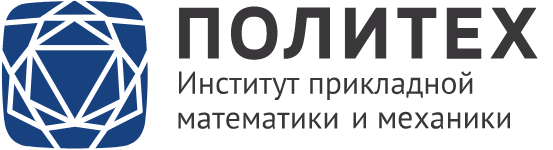 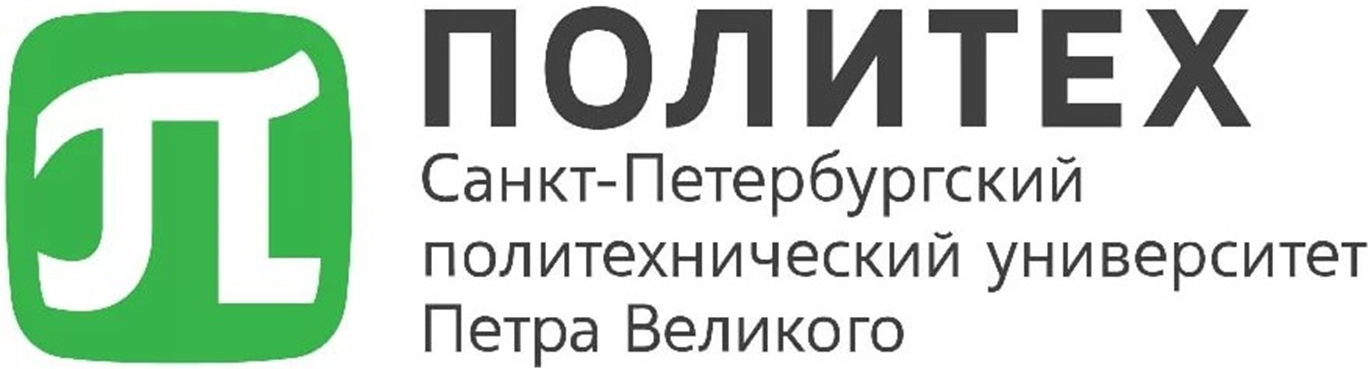 ВЫПУСКНАЯ КВАЛИФИКАЦИОННАЯ РАБОТА МАГИСТРА
«ДИЗАЙН И ОПТИМИЗАЦИЯ ЭЛЕКТРО-ЛОНГБОРДА»
Выполнил
студент гр. 3640103/80301 					А.С. Григорьев	
 
Руководитель
доцент к.ф.-м.н 						О.С. Лобода
Персональные транспортные средства на электротяге
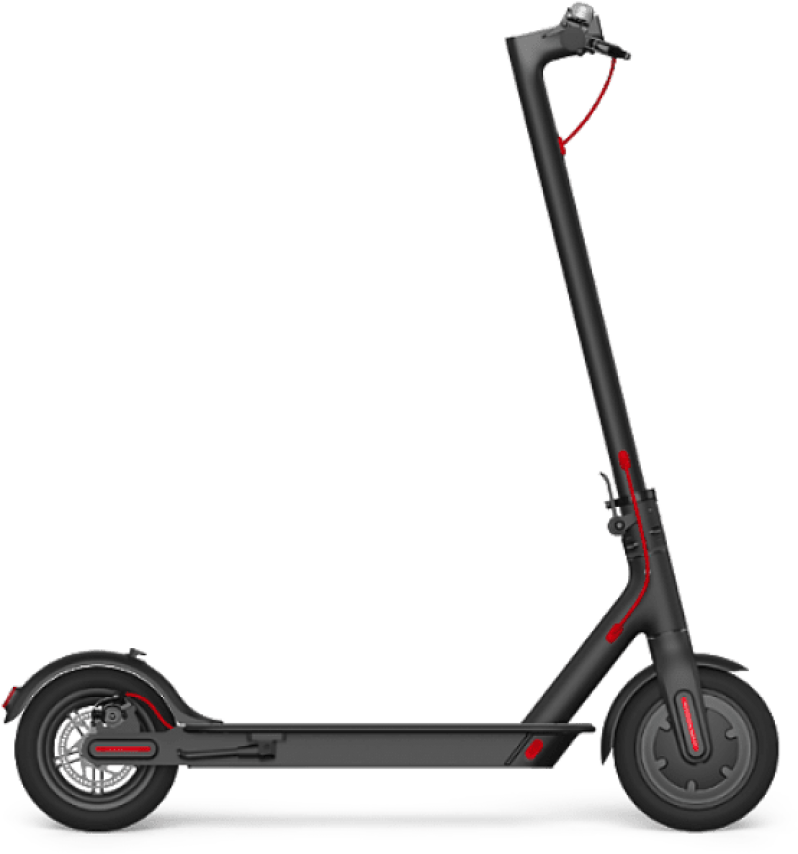 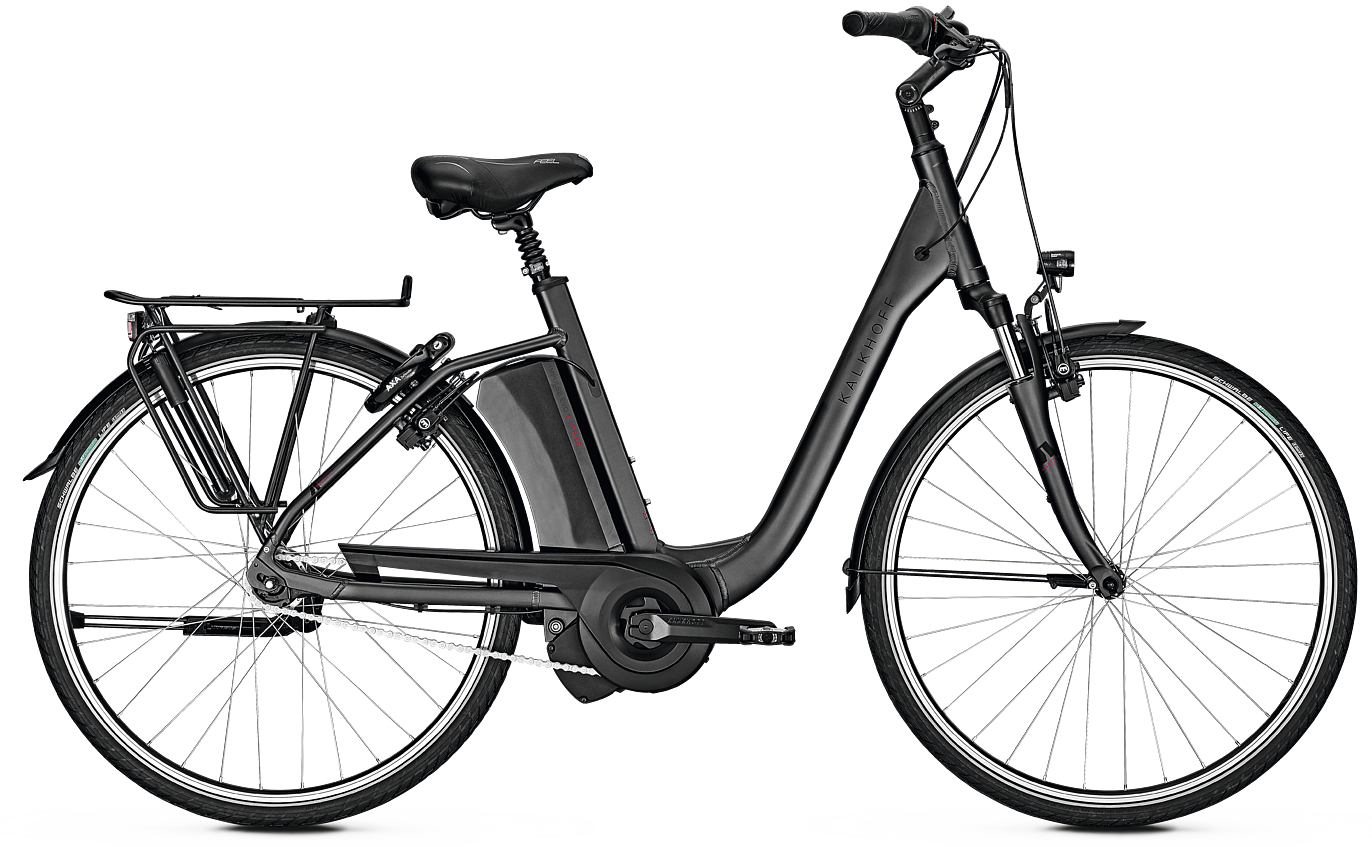 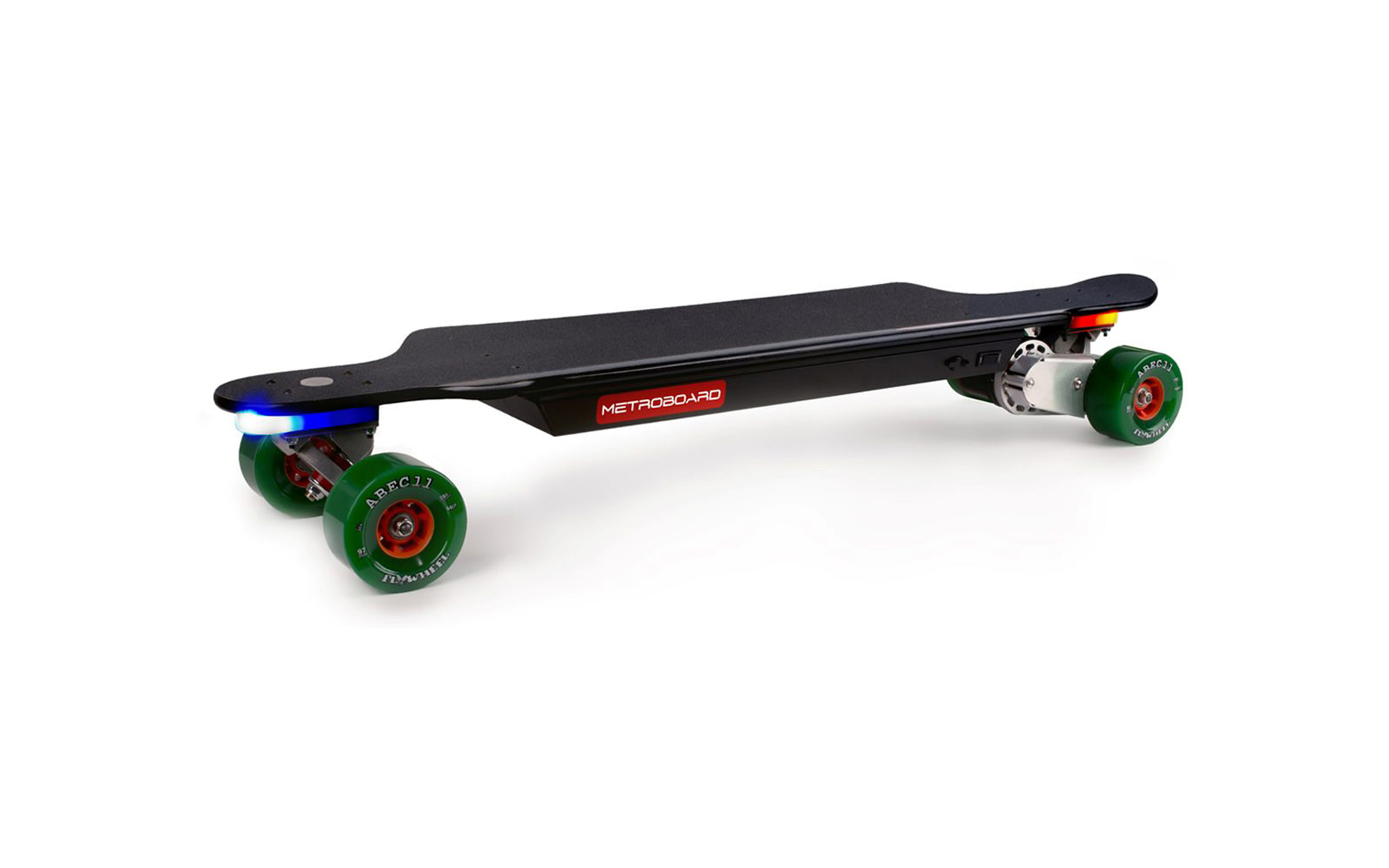 Проблемы решаемые в работе
Улучшение динамических характеристик и дальности хода 
Неэффективное свободное качение портативных транспортных средств с электродвигателями на постоянных магнитах
2
Объект исследования
Контроллер
скорости
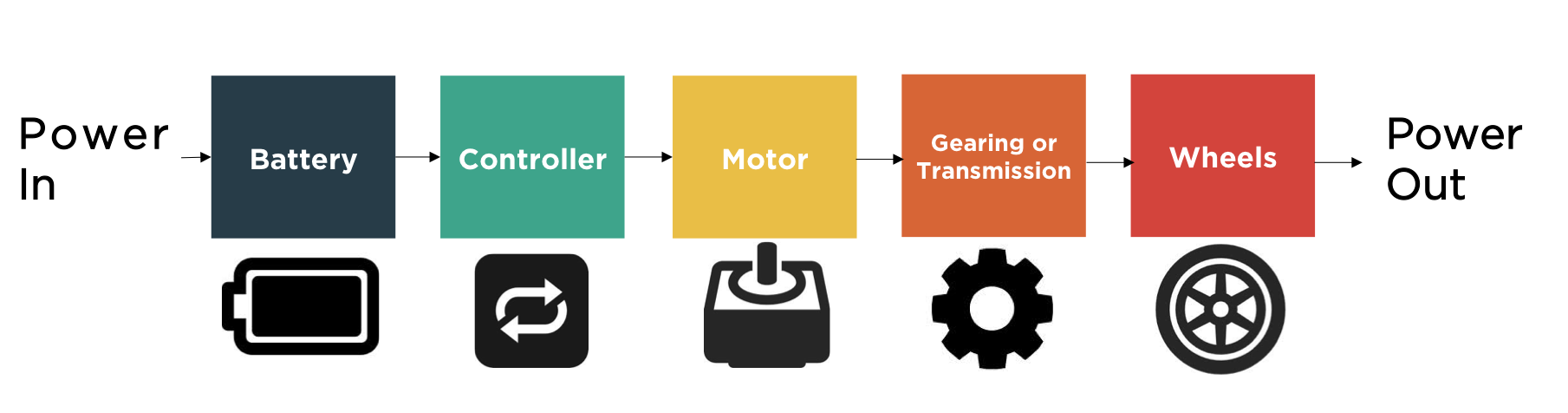 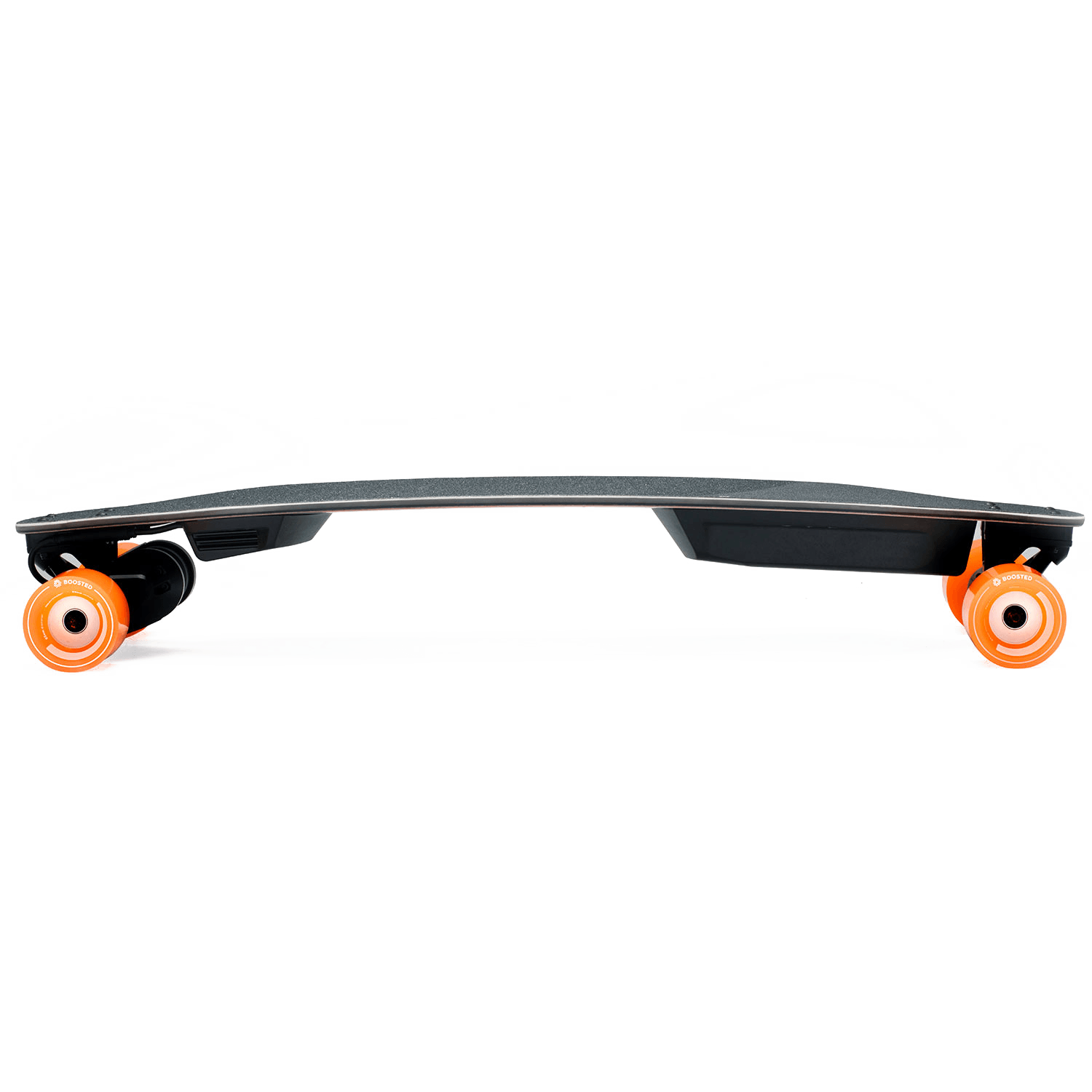 Аккумуляторная батарея
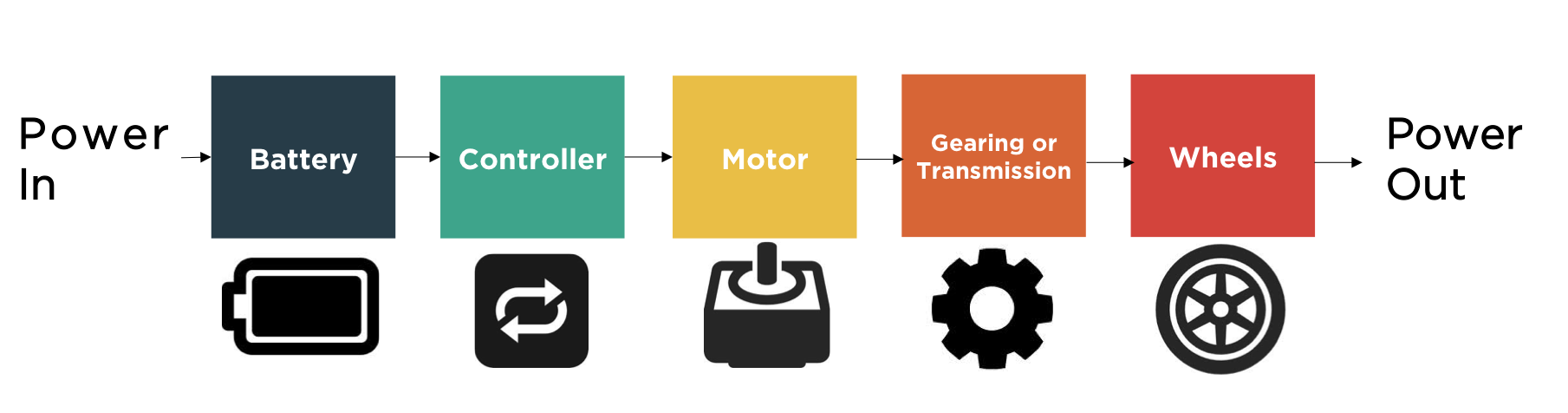 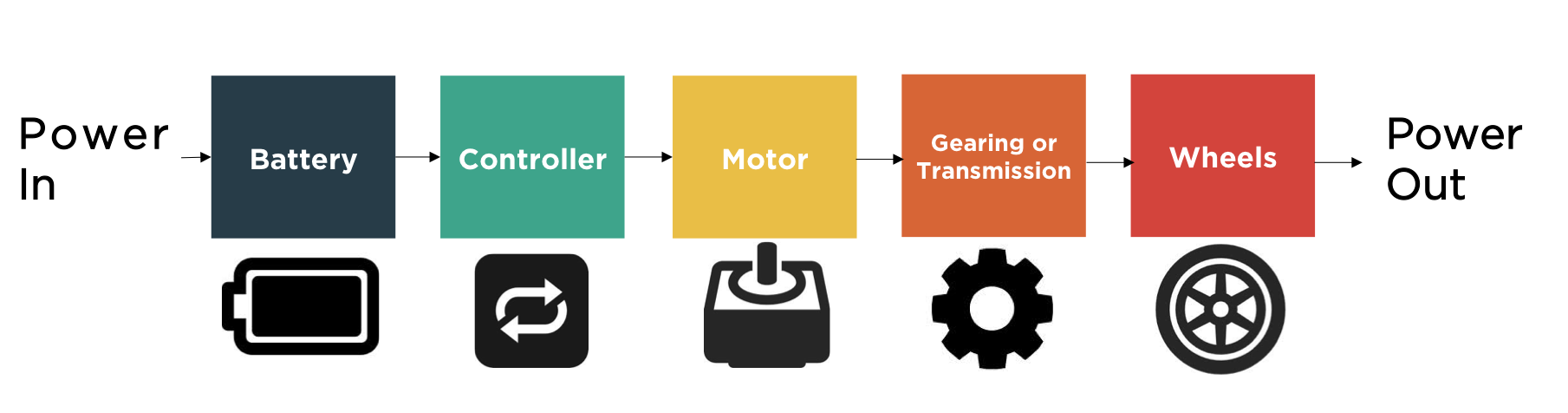 Электромотор
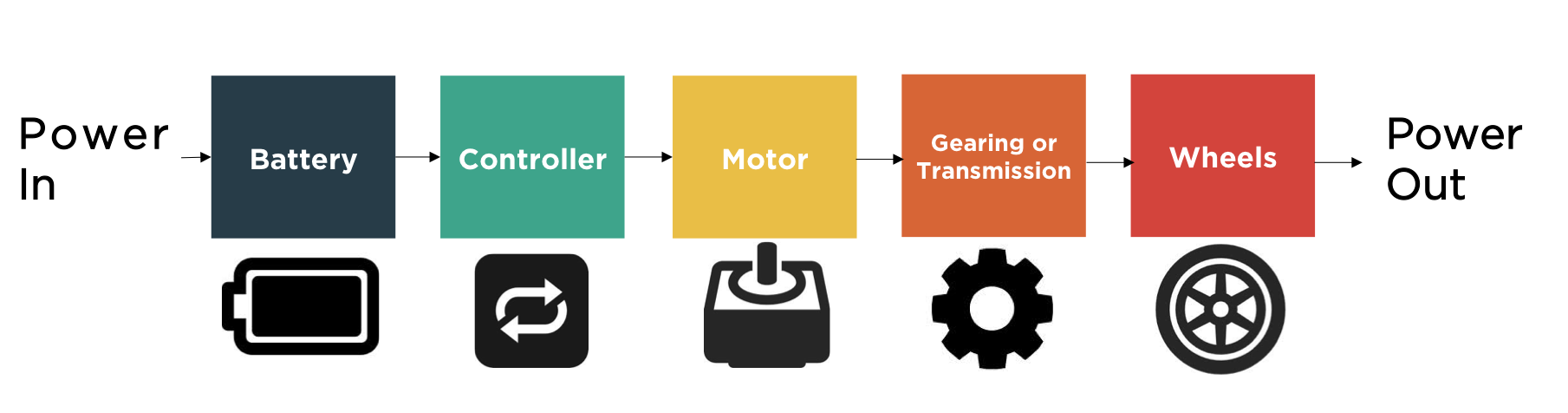 Трансмиссия
3
Структура электро-лонгборда
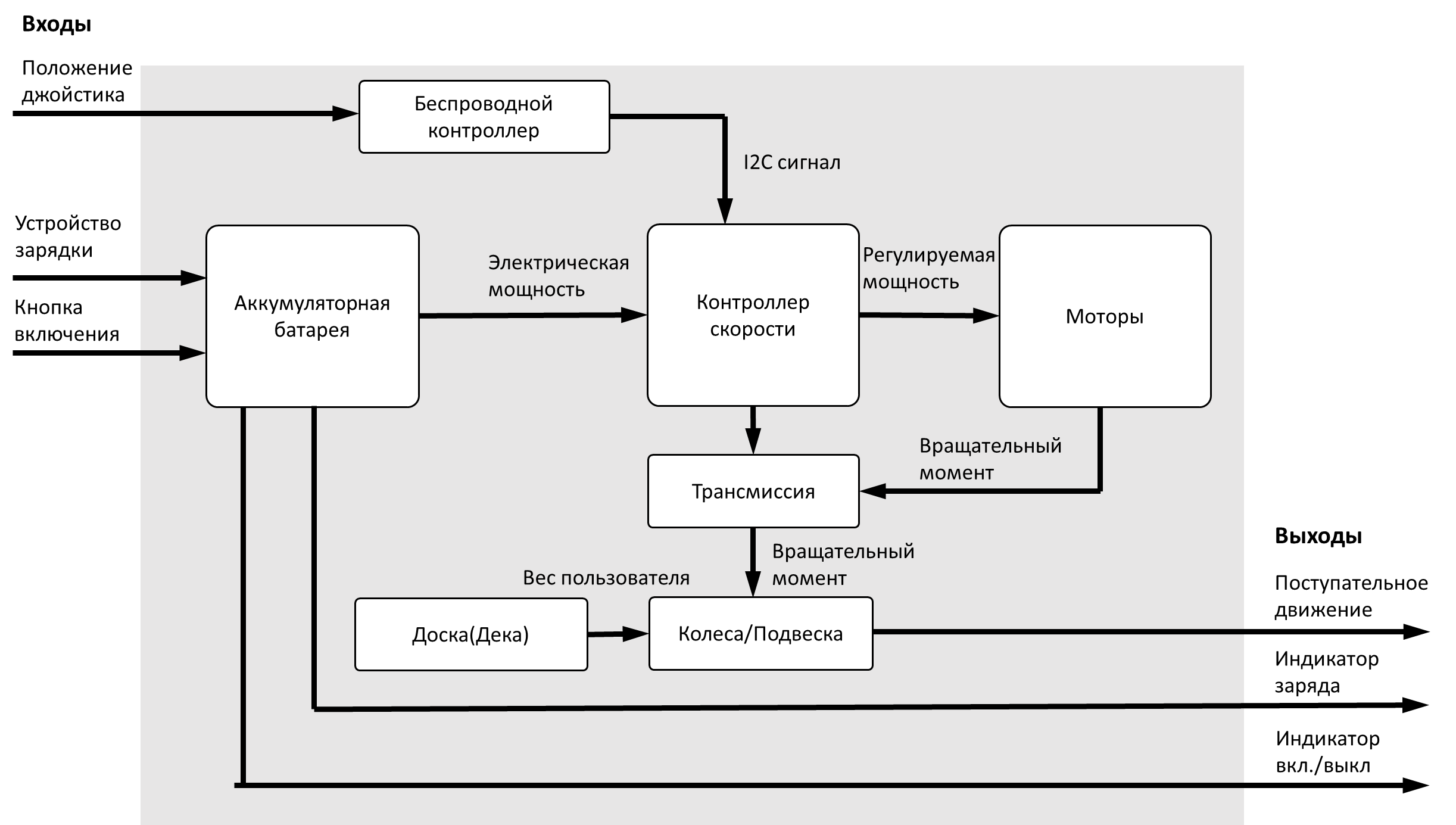 4
Задачи решаемые в работе
Создание динамической
модели
Оптимизация динамики и дальности хода
Создание CAD концепта электро-лонгборда с трансмиссией
Расчет на прочность и долговечность элементов трансмиссии
5
Технические характеристики
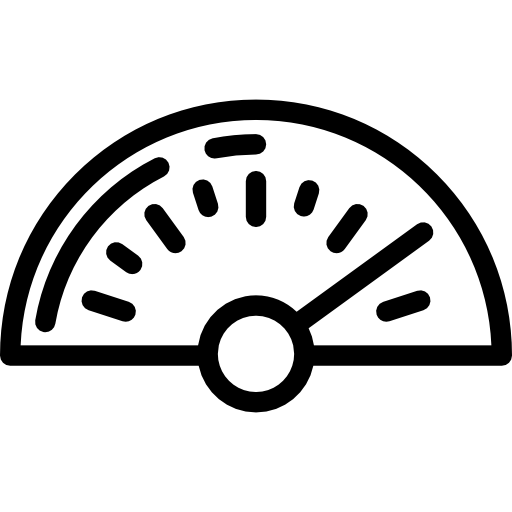 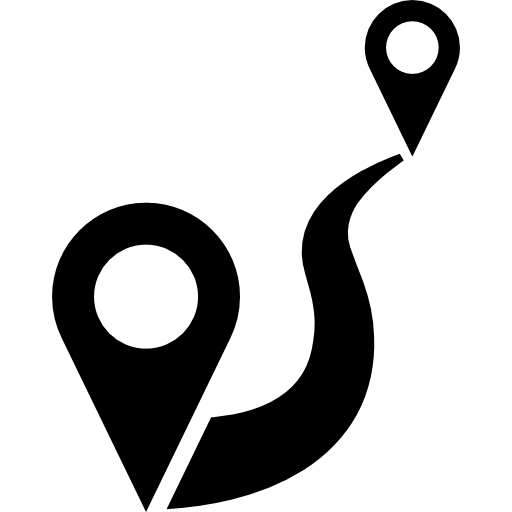 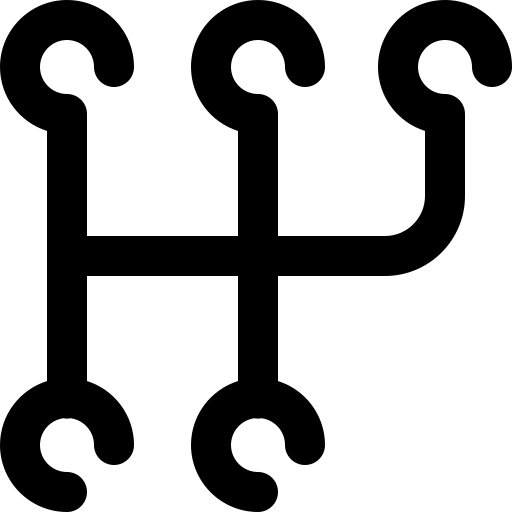 6
ВИС(ВИРТУАЛЬНЫЙ ИСПЫТАТЕЛЬНЫЙ СТЕНД) ПО МОДЕЛИРОВАНИЮ ТЯГОВО-ДИНАМИЧЕСКОГО АНАЛИЗА
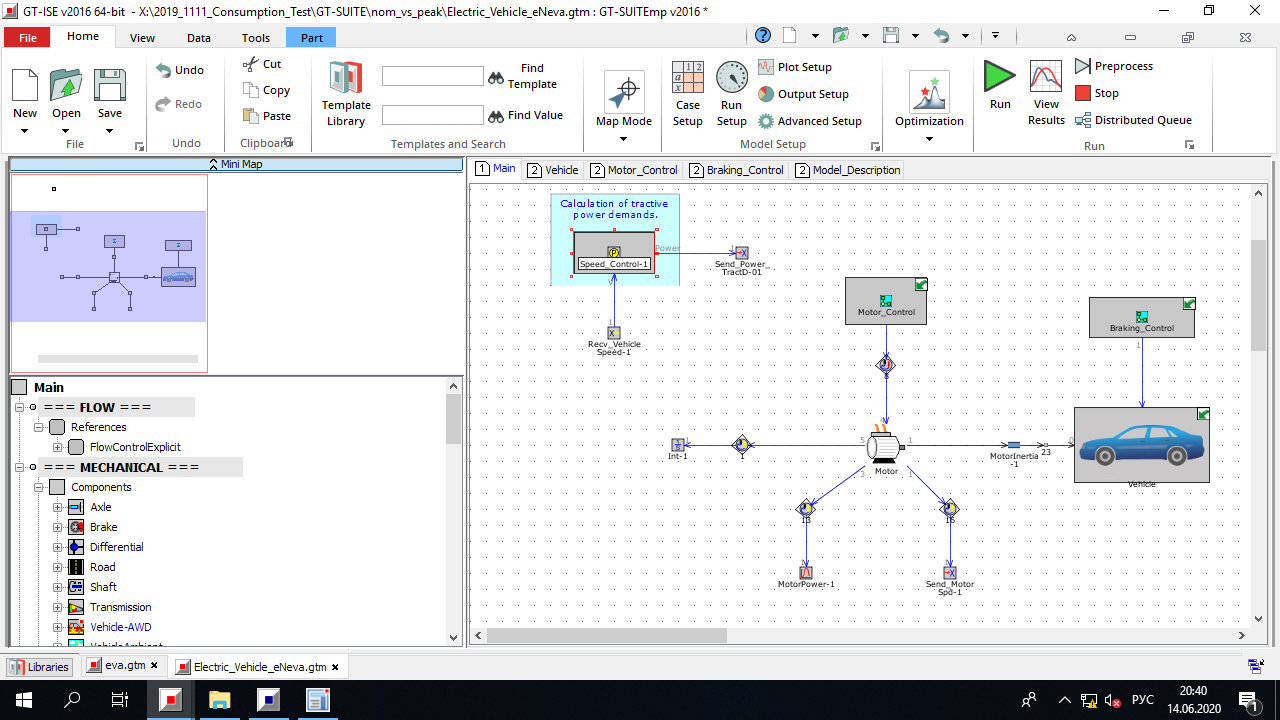 Сценарий
Физические параметры
Целевая V км/ч
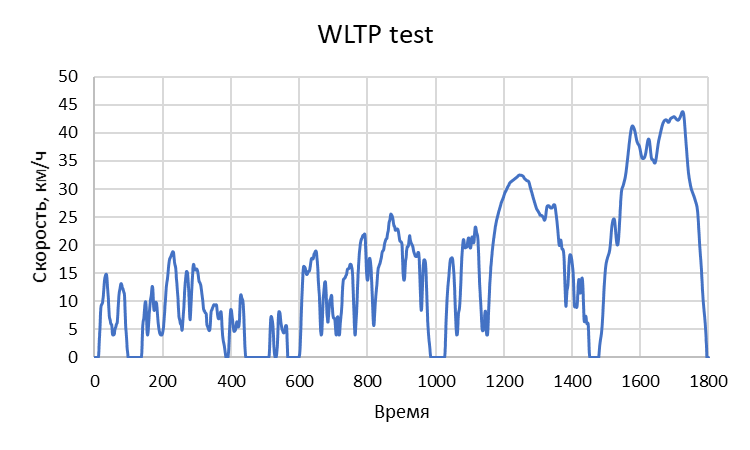 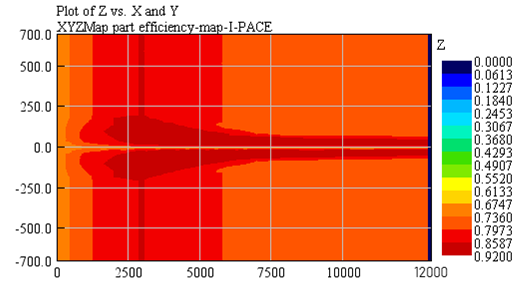 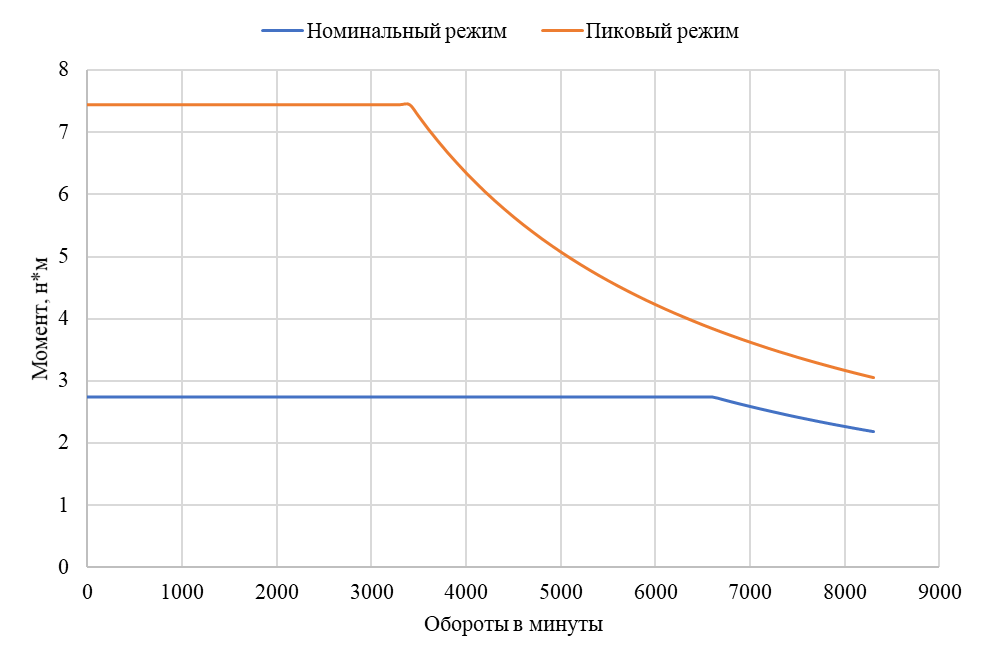 Электромотор
7
РЕЗУЛЬТАТЫ ТЯГОВО-ДИНАМИЧЕСКОГО АНАЛИЗА
Разгон электро-лонгборда
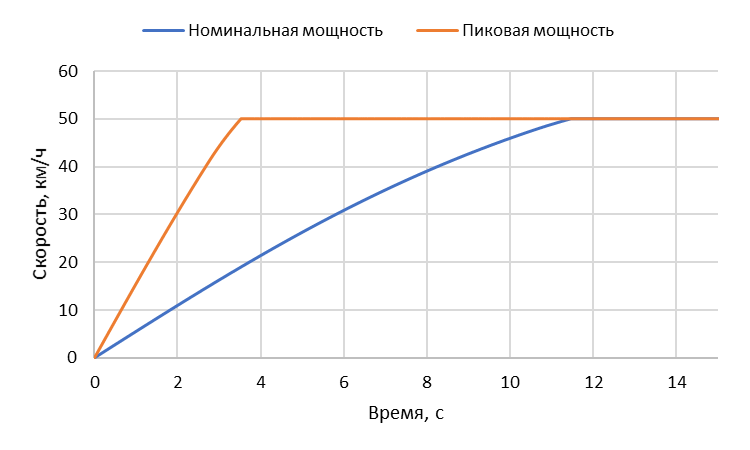 Смешенный цикл WLTP
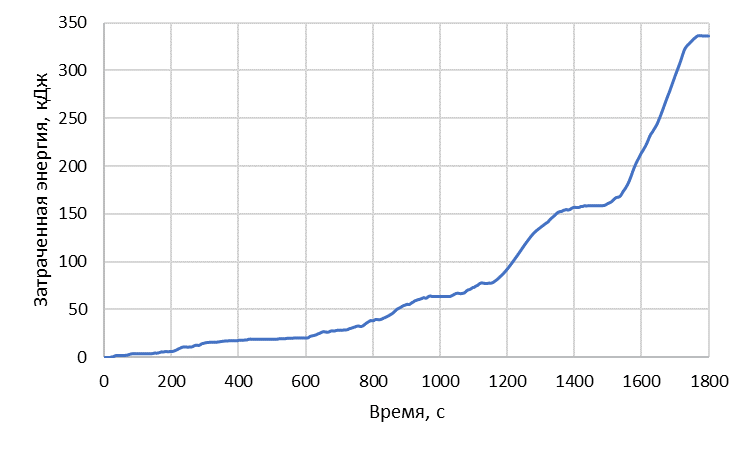 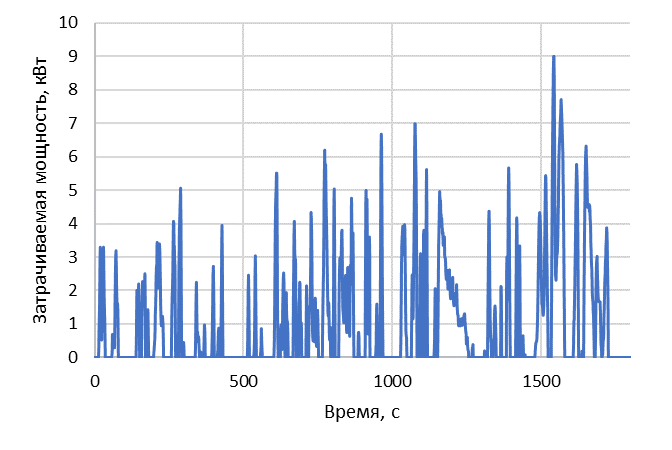 8
МОДЕЛЬ ЭЛЕКТРО-ЛОНГБОРДА
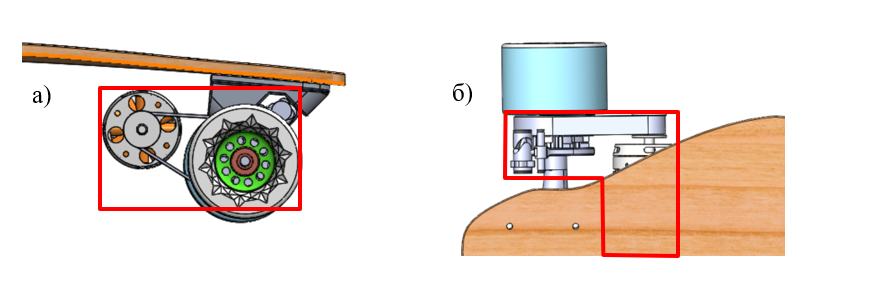 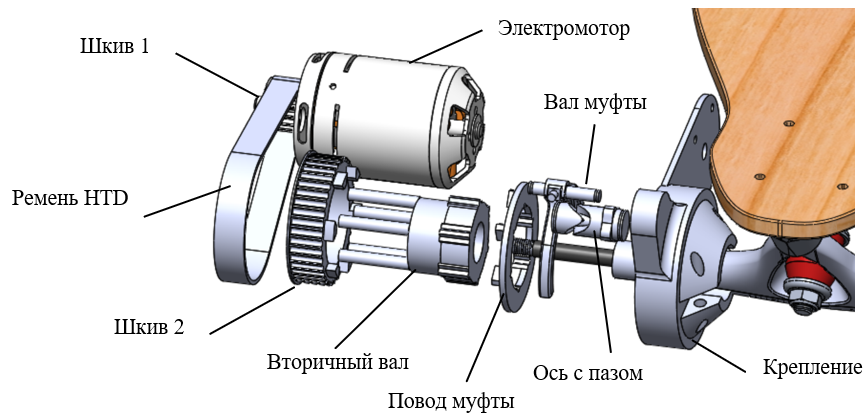 9
РАСЧЕТ НА ПРОЧНОСТЬ И ДОЛГОВЕЧНОСТЬ ЭЛЕМЕНТОВ ТРАНСМИССИИ
Соединение кулачков
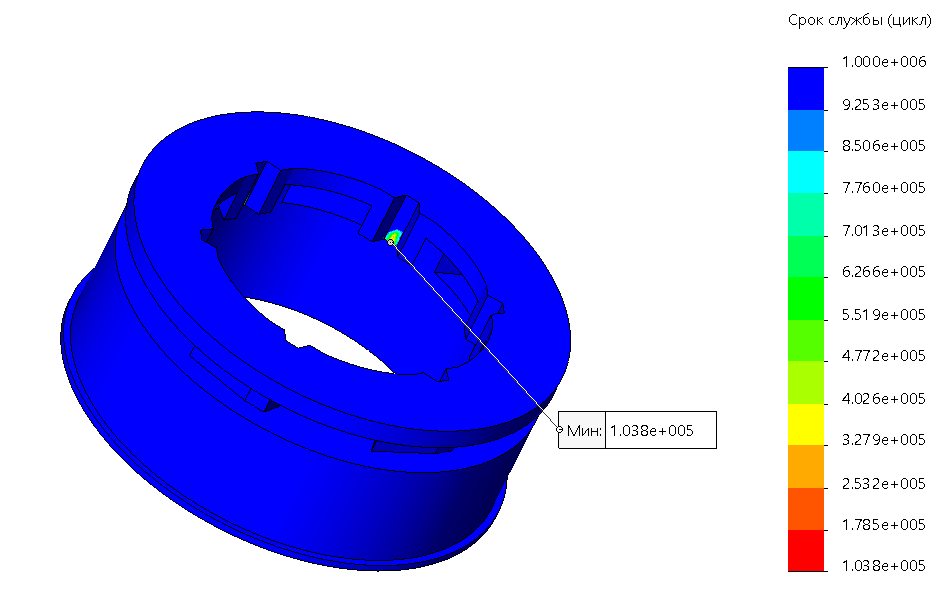 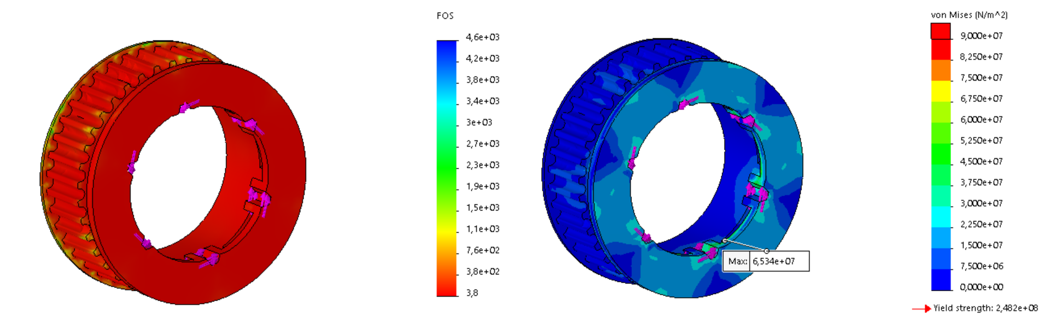 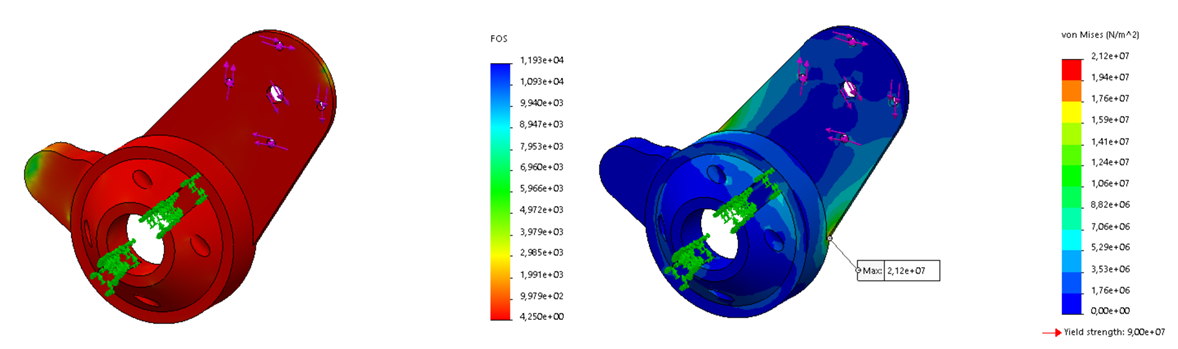 Min=400 000 циклов
2-3 года
Соединение муфты и вторичного вала
Крепление к подвеске
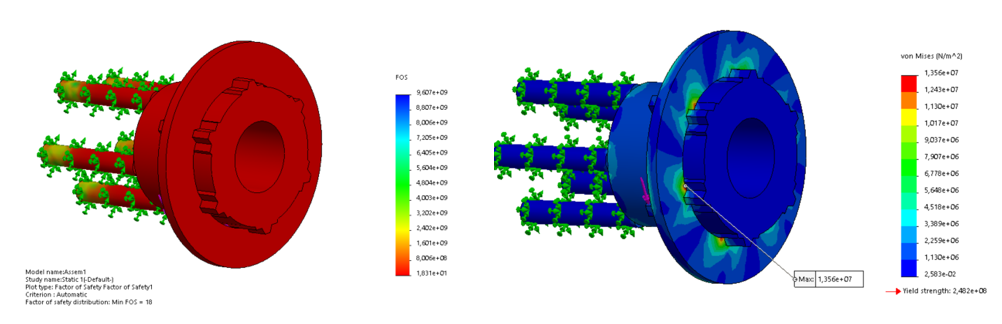 10
Заключение
Разработана методика по моделированию тягово-динамического анализа

Улучшены динамические характеристик и дальности хода 
Спроектирована трансмиссия для разъединения и соединения связи между мотором и колесом

Проведена проверка на прочность элементов трансмиссии

Рассчитана долговечность соединения кулачков
11